ENGINEERING COUNCIL OF SOUTH AFRICAPORTFOLIO COMMITTEE ON ECONOMIC DEVELOPMENT
Mr. Thabo Senooane 
(Manager: Office of the CEO)
Tuesday, 30 August 2016
1
1. THE ROLE OF ECSA
Constitution of the Republic of South Africa, Section 22
Every citizen has the right to choose their trade, occupation or profession freely. The practice of a trade, occupation or profession may be regulated by law.
South Africa chose to regulate the profession
This gave rise to the Engineering Profession Act (EPA, 46 of 2000)
Registration is a tool by which we regulate the profession
2
2. HOW DO WE REGULATE?
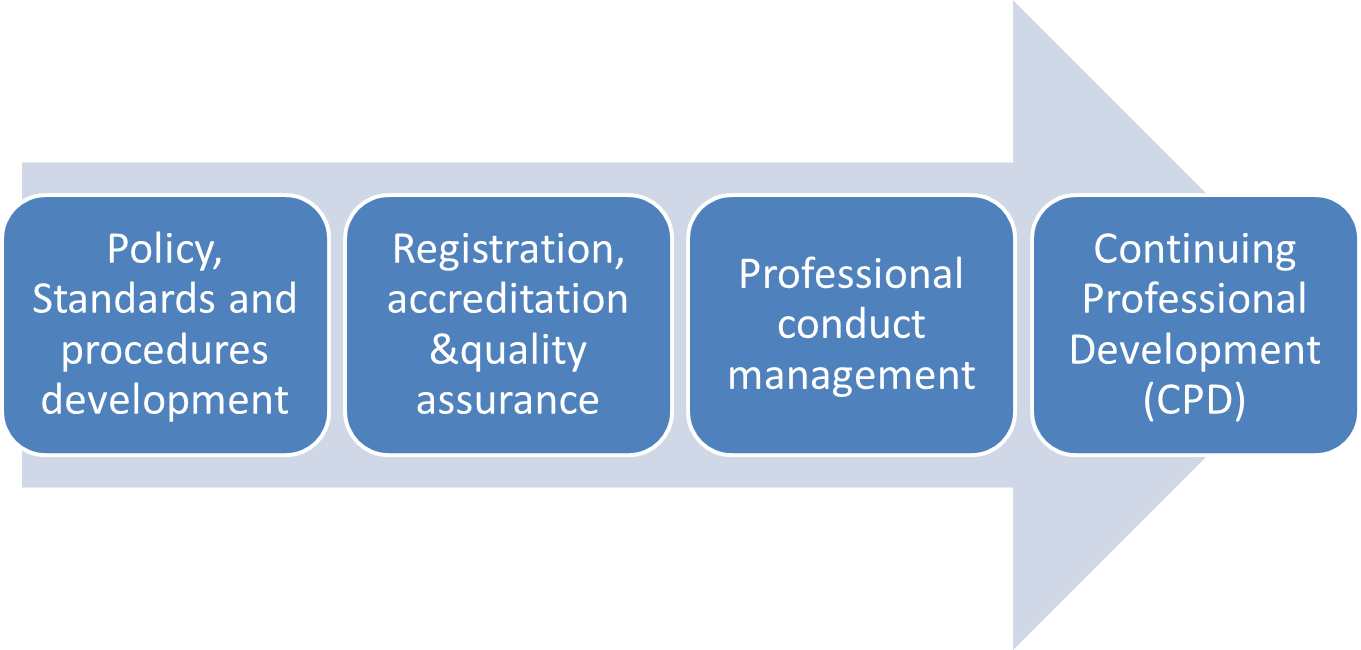 3
3. THE OTHER ROLES OF ECSA
Identification of Engineering Work (IDoEW)

Recognition of Voluntary Associations

International Benchmarking

Advise the Minister of Public Works on matters of engineering interest
4
4. SOCIETAL BENEFITS
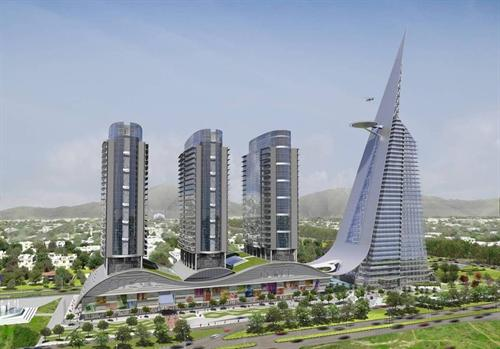 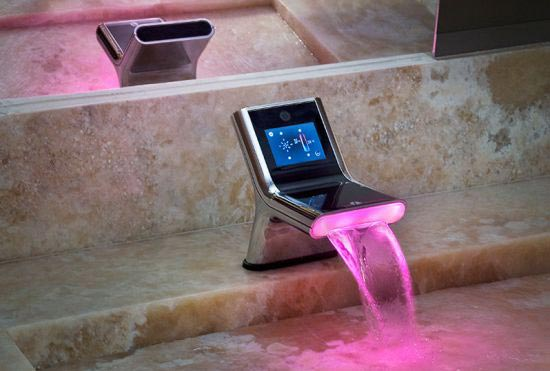 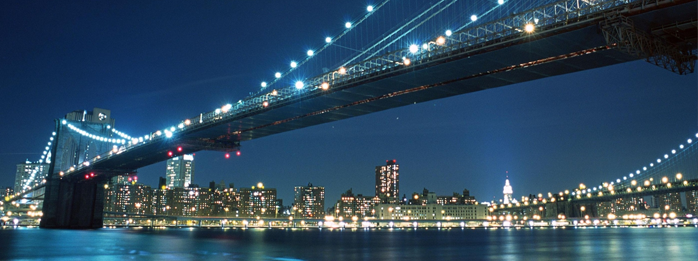 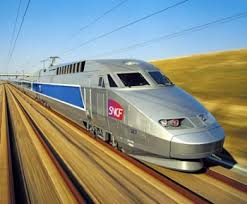 5
5. AND WHAT IF WE DO NOT REGULATE?
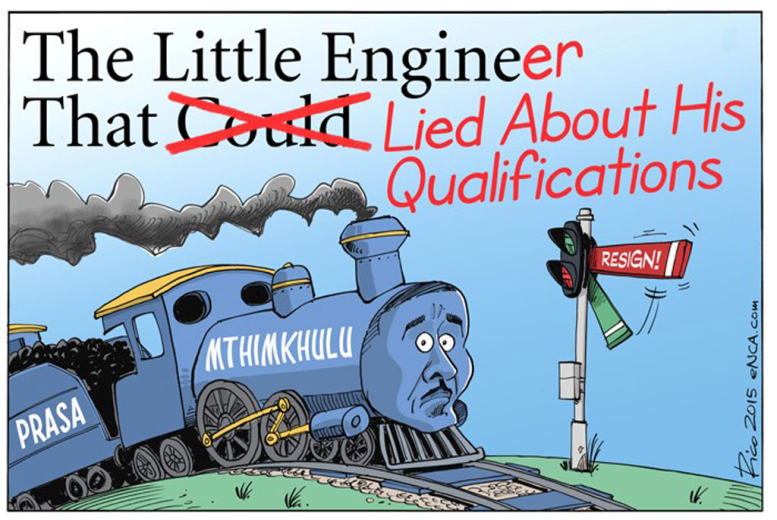 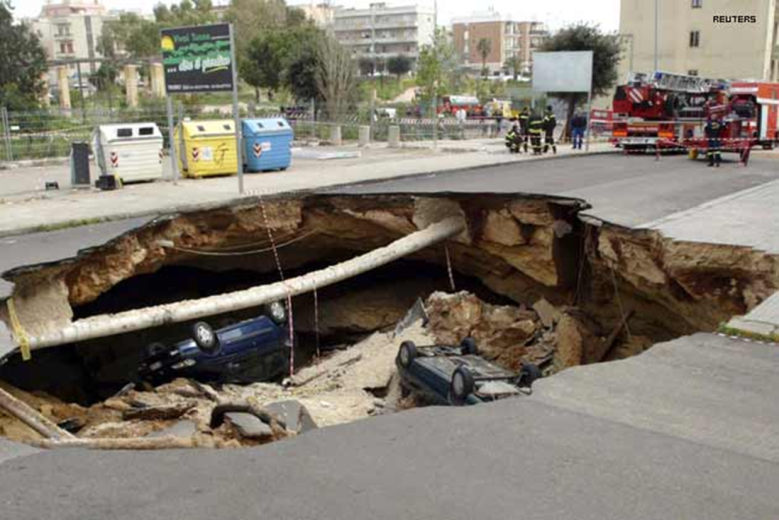 Quality
Competence
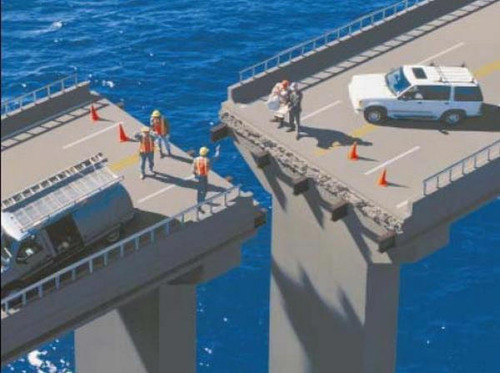 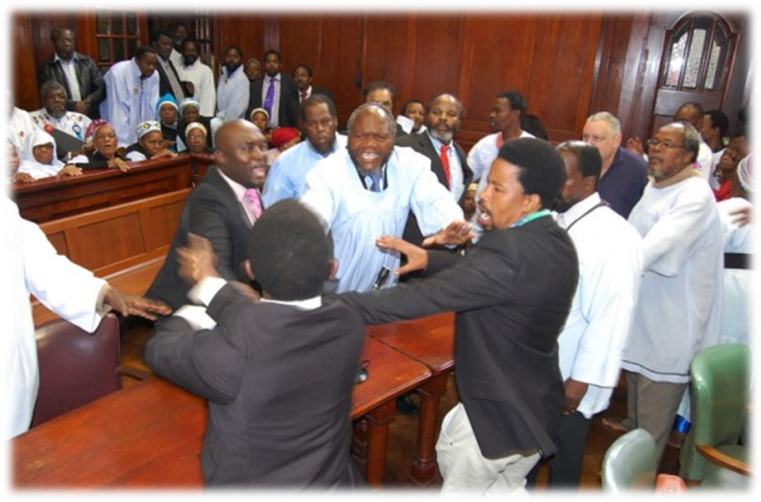 Standards
Code of Conduct
6
6. CATEGORIES OF REGISTRATION
7
7. ECSA ROLE ON SKILLS DEVELOPMENT
Framework development for recognition of VA’s and CPD
Effect registration renewal through CPD system
Discipline delinquent registered engineers
Audit VA’s and its membership system
Renewal of Registration
Engineering Council of South Africa (ECSA)
Set policies, standards & procedures for registration
Receive and assess applications for registration
Attend to appeals
Develop framework for Mentor Connector and C&U
Registration of Competent Persons
Recognition of Candidate Qualifications
Endorse University Engineering Programmes for/on behalf of CHE
Accredit engineering programmes
Set and review accreditation standards and procedures
Professional Practice Phase
Candidate Training Phase Towards Registration
University Studying Learning Phase
Validate CPD Courses
Offer CPD Courses
Offer expert peers to fulfill ECSA mandate:
Misconduct Management
International Obligations
Student Entry Point
Encourage qualified engineers to register with ECSA
Mobilize expert peers to assist ECSA for registration purposes:
Evaluate qualifications of applicants
Evaluate applicants’ competency for registration
Encourage Mentorship
Encourage buy-in to C & U
Registered Persons
Universities apply to ECSA for endorsement of their engineering programmes
Universities avail their programmes for accreditation
VA’s and universities avail expertise to ECSA for endorsement and accreditation
Registered Persons
University Qualifications
Voluntary Associations & Other stakeholders
8
8. ECSA PROJECTS ON SKILLS DEVELOPMENT
Validate CPD courses
Make CPD accessible to far-flung areas
Develop a catalogue of different CPD categories 
Provide licencing for institutions which offer CPD Courses
Accreditation of Academies
Encourage establishment of candidate schools/academies and development of guidelines 
Encourage academies to fill in the gap of in-service training
Renewal of Registration
Engeneus Programme
Promote Engineering Profession to primary and high school learners
UNESCO Africa Engineering Week
In collaboration with DST
Invite high school learners to be exposed to engineering companies and the work that they do.
Registration of Competent Persons
Recognition of Candidate Qualifications
Professional Practice Phase
Candidate Training Phase Towards Registration
School & University Studying Learning Phase
VAs to apply for validation of CPD courses
VAs to provide expert peers for validation of CPD courses
Assist professionals to keep abreast of the developments in the engineering fraternity
Student Entry Point
Sign Accords with employer bodies
Employers to assist candidates towards registration
Encourage Mentorship
Create structured programmes for candidates through 11 Exit Outcomes
Registered Persons
Sakhimfundo Trust
Assists financially needy learners who pass matric with 60% and above.
Students get tuition, accommodation, study material, in-service training stipend, etc.
Students get mentors
Registered Persons
University Qualifications
9
9. OTHER PROJECTS
Skills Summit in collaboration with DHET
The scope of work of the joint working group is focused on providing recommendations to the Department regarding the: 

Introduction of a formal programme accreditation system in the FET sector
A pilot for improving quality of programmes in colleges 
Improving the FET lecturer capacity in engineering studies at the colleges
Establishing a formal relationship with the Quality Councils with specific focus on Umalusi and QCTO if a formal accreditation system is to be introduced
10
9. OTHER PROJECTS (Cont)
Member of International Engineering Organisations
Membership at World Federation of Engineering Organisation (WFEO)
Membership at Federation of African Engineering Organisation (FAEO)
Membership at Southern Africa Federation of Engineering Organisation (SAFEO)
11
10. REGISTRATION STATISTICS – PROFESSIONAL
Transformation Information  
Registration of Professionals increased by  745 %  since 2011  
Professional in the black category 1619 in 2011 to 3022 in 2016
Female Professional increased from 394 to 831(Increase by 110%)
11. REGISTRATION STATISTICS –  PROFESSIONAL ENGINEERING TECHNOLOGIST
Transformation Information  
Registration of Professional Engineering Technologist  increased by  63%  since 2011
Professionals in the black category increased from 803 in 2011 to 2258 in 2016
Female Professionals increased  from  230 in 2011 to 371 in 2016 (61.3% increase)
12. REGISTRATION STATISTICS –  PROFESSIONAL ENGINEERING TECHNICIANS
Transformation Information  
Registration of Professional Engineering Technicians  increased by  82% since 2011
Professional in the black category increased from 1308 in 2011 to 2844 in 2016
Female Professional increased  from  299 in 2011 to 708 in 2016 (136% increase)
13. REGISTRATION STATISTICS –  PROFESSIONAL CERTIFICATED ENGINEERS
Transformation Information  
Registration of Professional Certificated Engineers  increased by  13.6%  since 2011
Professionals in the black category increased from  74 in 2011 to 124 in 2016
Female Professionals increased  from  1 in 2011 to 6 in 2016
14. REGISTRATION STATISTICS –  CANDIDATE ENGINEERS
Transformation Information  
Registration of  Candidate Engineers  increased by  919% since 2011   
Candidates in the black category increased from  1347 in 2011 to 4574 in 2016
Female Professionals increased  from  556 in 2011 to 1801 in 2016 (134% increase)
15. REGISTRATION STATISTICS –  CANDIDATE ENGINEERING TECHNOLOGIST
Transformation Information  
Registration of  Candidate Engineering Technologist  increased by  356% since 2011   
Candidates in the black category increased from  873 in 2011 to 4458 in 2016
Female Professionals increased  from  556 in 2011 to 1801 in 2016 (282% increase)
16. REGISTRATION STATISTICS –  CANDIDATE ENGINEERING TECHNICIANS
Transformation Information  
Registration of  Candidate Engineering Technicians increased by  264% since 2011   
Candidates in the black category increased from  1463 in 2011 to 5800 in 2016
Female Professionals increased  from  423 in 2011 to 1693 in 2016 (300% increase)
17. REGISTRATION STATISTICS –  CANDIDATE CERTIFICATED ENGINEERS
Transformation Information  
Registration of  Candidate certificated Engineers increased by  113 % since 2011   
Candidates in the black category increased from  53 in 2011 to 171 in 2016
Female Professionals increased  from  2 in 2011 to 7 in 2016
18. OVERALL REGISTRATION STATUS QUO
Top end registered Professionals
38%
Target of 52%
Engineers
Unregistered Engineers
Economically active unregistered engineering practitioners
52%
Why?
Qualified unemployed or practicing outside engineering scope
10%
20
19. CHALLENGES
Engineering is not a well defined and protected term
Professional Registration is not compulsory in terms of the EPA (46 of 2000)
Employer bodies are not compelled to employ registered engineers
21
19. CHALLENGES (Cont)
Refusal of VA to record interviews
Registration delays due to committee go-slow 
Manual Registration System
22
20. WHAT IS ECSA DOING TO IMPROVE ITS REGULATED ENVIRONMENT?
Through amendment of the EPA (46 of 2000) ECSA seeks to  have compulsory registration for all engineers who participate in the public space
Through legislation ECSA must have authority over institutions that depend on professional engineering services
ECSA is planning to sign agreements with employer bodies regarding employing registered persons and facilitate registration of candidates within their employ  
ECSA is encouraging all VAs to rally behind the good of the profession
Implement the Online system for ease of registration processes
23
21. CONCLUSION
ECSA AIMS TO:
Expand registration scope of registered engineers
Talk with treasury regarding policy to employ only competent engineers
Establish an objective, transparent and consistent registration system
Play a substantial socio-economic role within the confines of the ACT
24
THANK YOU!
25